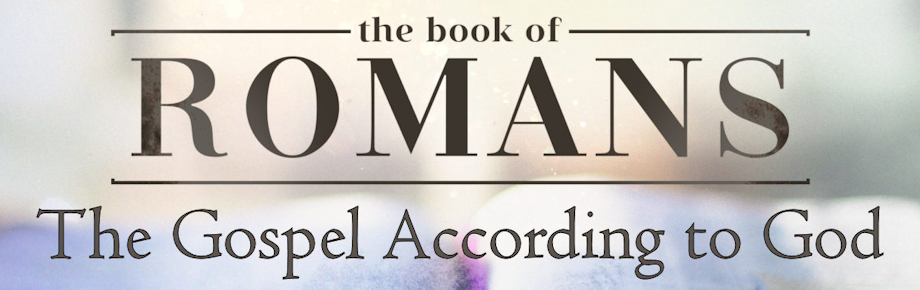 The Believer’s Hope
Romans 8:19-25 (Part 1)
Sunday, June 1, 2025
Romans 8:16-18
16 The Spirit Himself testifies with our spirit that we are children of God, 17 and if children, heirs also, heirs of God and fellow heirs with Christ, if indeed we suffer with Him so that we may also be glorified with Him. 18 For I consider that the sufferings of this present time are not worthy to be compared with the glory that is to be revealed to us.
Romans 8:19-22
19 For the anxious longing of the creation waits eagerly for the revealing of the sons of God. 20 For the creation was subjected to futility, not willingly, but because of Him who subjected it, in hope 21 that the creation itself also will be set free from its slavery to corruption into the freedom of the glory of the children of God. 22 For we know that the whole creation groans and suffers the pains of childbirth together until now.
Romans 8:23-25
23 And not only this, but also we ourselves, having the first fruits of the Spirit, even we ourselves groan within ourselves, waiting eagerly for our adoption as sons, the redemption of our body. 24 For in hope we have been saved, but hope that is seen is not hope; for who hopes for what he already sees? 25 But if we hope for what we do not see, with perseverance we wait eagerly for it.
Question
What is the Bible about?
Genesis 3:14
The LORD God said to the serpent, “Because you have done this, Cursed are you more than all cattle, And more than every beast of the field; On your belly you will go, And dust you will eat All the days of your life…”
Genesis 3:17-19
17 Then to Adam He said, "Because you have listened to the voice of your wife, and have eaten from the tree about which I commanded you, saying, 'You shall not eat from it'; Cursed is the ground because of you; In toil you will eat of it All the days of your life. 18 Both thorns and thistles it shall grow for you; And you will eat the plants of the field; 19 By the sweat of your face You will eat bread, Till you return to the ground, Because from it you were taken; For you are dust, And to dust you shall return.”
Outline
Future glory and present suffering (8:17-18)
Future glory and creation (8:19-22)
The Believer’s Hope (Romans 8:17-25)
Future glory and present suffering (8:17b-18)
17 and if children, heirs also, heirs of God and fellow heirs with Christ, if indeed we suffer with Him so that we may also be glorified with Him. 18 For I consider that the sufferings of this present time are not worthy to be compared with the glory that is to be revealed to us.
2 Corinthians 11:23-28
23 Are they servants of Christ? — I speak as if insane — I more so; in far more labors, in far more imprisonments, beaten times without number, often in danger of death. 24 Five times I received from the Jews thirty-nine lashes. 25 Three times I was beaten with rods, once I was stoned, three times I was shipwrecked, a night and a day I have spent in the deep. 26 I have been on frequent journeys, in dangers from rivers, dangers from robbers, dangers from my countrymen, dangers from the Gentiles, dangers in the city, dangers in the wilderness, dangers on the sea, dangers among false brethren; 27 I have been in labor and hardship, through many sleepless nights, in hunger and thirst, often without food, in cold and exposure. 28 Apart from such external things, there is the daily pressure on me of concern for all the churches.
Romans 8:17b-18
17b …if indeed we suffer with Him so that we may also be glorified with Him. 18 For I consider that the sufferings of this present time are not worthy to be compared with the glory that is to be revealed to us.
Revelation 21:4
4 and He [God] will wipe away every tear from their eyes; and there will no longer be any death; there will no longer be any mourning, or crying, or pain; the first things have passed away."
3 And I heard a loud voice from the throne, saying, "Behold, the tabernacle of God is among men, and He will dwell among them, and they shall be His people, and God Himself will be among them…” (Revelation 21:3)
Psalm 16:11; 17:15
16:11 - You will make known to me the path of life; In Your presence is fullness of joy; In Your right hand there are pleasures forever.
17:15 - As for me, I shall behold Your face in righteousness; I will be satisfied with Your likeness when I awake.
The Believer’s Hope (Romans 8:17-25)
Future glory and present suffering (8:17b-18)
Future glory and creation (8:19-22)
Creation’s pining (8:19)
For the anxious longing of the creation waits eagerly for the revealing of the sons of God.
The Believer’s Hope (Romans 8:17-25)
Future glory and present suffering (8:17b-18)
Future glory and creation (8:19-22)
Creation’s pining (8:19)
Creation’s predicament (8:20) 
For the creation was subjected to futility, not willingly, but because of Him who subjected it…
The Believer’s Hope (Romans 8:17-25)
Future glory and present suffering (8:17b-18)
Future glory and creation (8:19-22)
Creation’s pining (8:19)
Creation’s predicament (8:20)
Creation’s prospect (21) 
that the creation itself also will be set free from its slavery to corruption into the freedom of the glory of the children of God.
Isaiah 11:6-10
6 And the wolf will dwell with the lamb, And the leopard will lie down with the young goat, And the calf and the young lion and the fatling together; And a little boy will lead them. 7 Also the cow and the bear will graze, Their young will lie down together, And the lion will eat straw like the ox. 8 The nursing child will play by the hole of the cobra, And the weaned child will put his hand on the viper's den. 9 They will not hurt or destroy in all My holy mountain, For the earth will be full of the knowledge of the Lord As the waters cover the sea. 10 Then in that day The nations will resort to the root of Jesse, Who will stand as a signal for the peoples; And His resting place will be glorious.
Colossians 1:20
and through Him [Christ Jesus] to reconcile all things to Himself [God the Father], having made peace through the blood of His cross; through Him, I say, whether things on earth or things in heaven [all the created order].
The Believer’s Hope (Romans 8:17-25)
Future glory and present suffering (8:17b-18)
Future glory and creation (8:19-22)
Creation’s pining (8:19)
Creation’s predicament (8:20)
Creation’s prospect (21)
Creation’s pain (22) 
22 For we know that the whole creation groans and suffers the pains of childbirth together until now. 23 And not only this, but also we ourselves, having the first fruits of the Spirit, even we ourselves groan within ourselves, waiting eagerly for our adoption as sons, the redemption of our body.
D. Martyn Lloyd-Jones
We see then the unity between man and his surroundings, the creation. What happens to man happens to it. Negative has already happened; but what the apostle is about to say is that the positive is also in the plan of God. That is why the whole creation is ‘earnestly expecting,’ craning its neck, waiting with eager expectation for the manifestation of the sons of God.
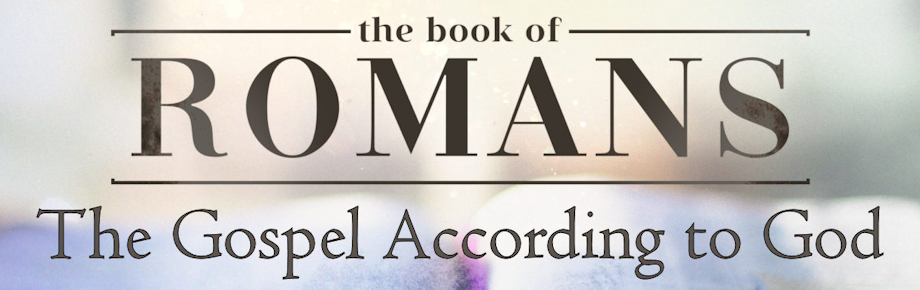 The Believer’s Hope
Romans 8:19-25 (Part 1)
Sunday, June 1, 2025